METTRE LA TABLE/CUISINERvocabulaire
Πρότυπο Βαρβάκειο Γυμνάσιο
Entraînez -vous
https://apprendre.tv5monde.com/fr/aides/vocabulaire-table-0
https://www.francaisfacile.com/exercices/exercice-francais-2/exercice-francais-93300.php
https://www.youtube.com/watch?v=xwsVhUo5z8I&ab_channel=RobinIsabelle
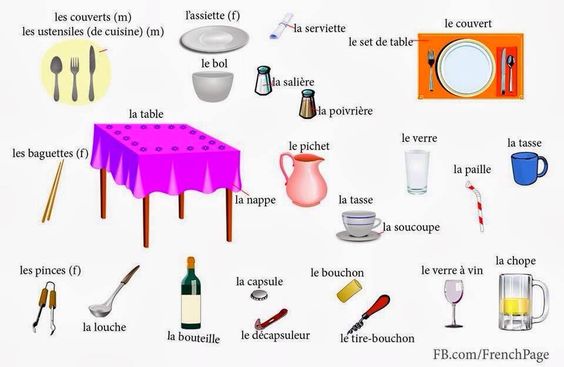 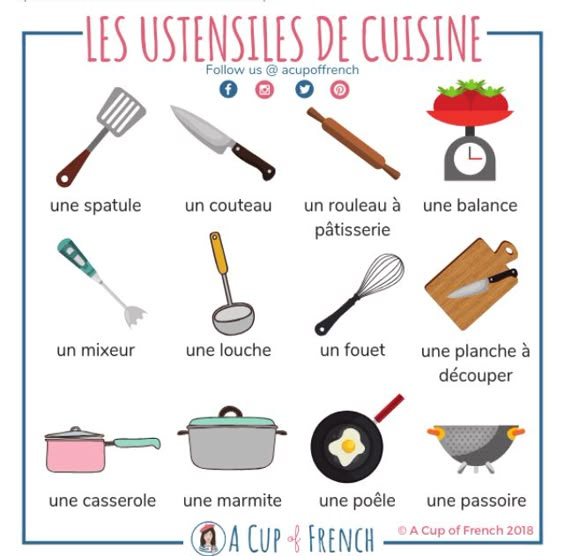 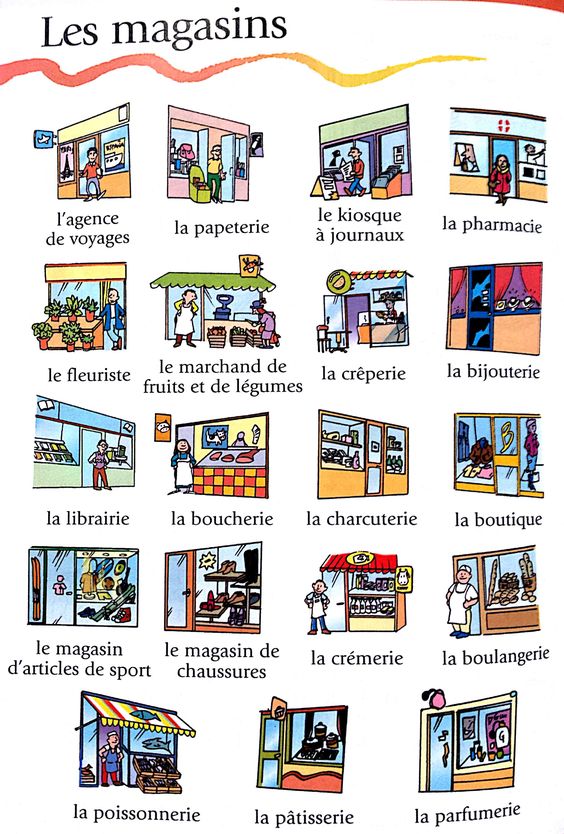 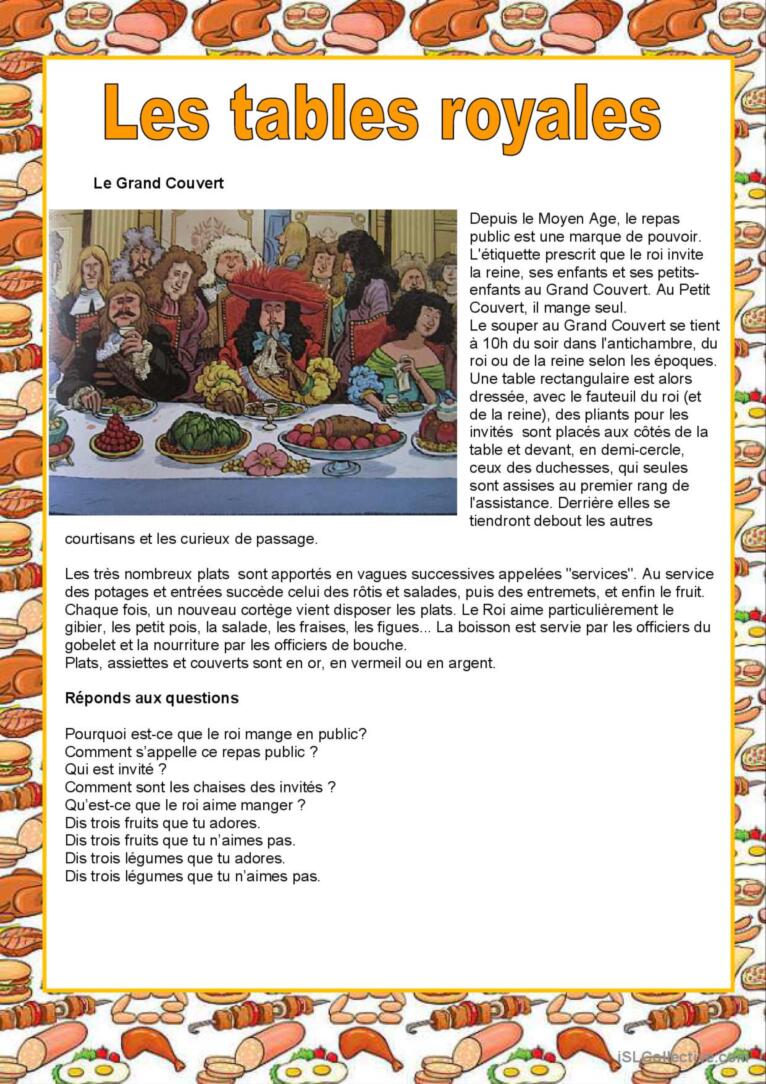